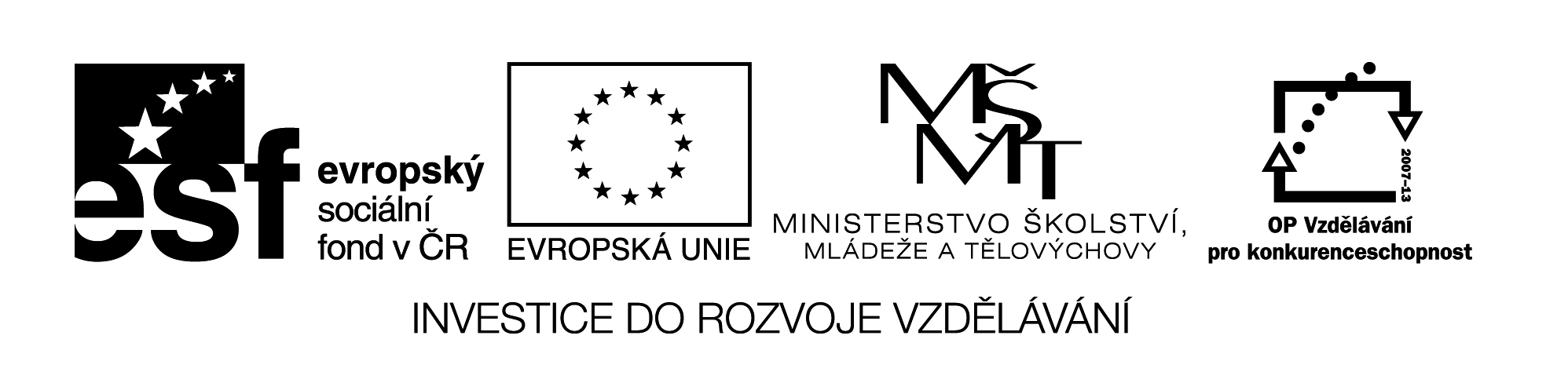 Valores del Subjuntivo de presente I.
Vzdělávací materiál byl vytvořen v rámci projektu 
Inovace a zkvalitnění výuky na Slovanském gymnáziu
CZ.1.07/1.5.00/34.1088
Formación - tvoření
Práctica - praxe
Uso - použití
Valores - hodnoty
Palabras claves
Subjuntivo
Indicativo
¿?
¿?
Este finde 
un pequeňo viaje a Praga.
vamos a hacer
¿Ah, sí?
¡No me digas!
¡Qué pena que
no pueda ir
con vosotros!
Creo que
lo vamos a pasar
genial!
¡Que
lo paséis
bomba.
el gato,
Necesito guardar
¿Quieres que
guarde
¿me ayudas?
tu gato? Lo siento, es que
no creo que
sea
una
buena idea, es que tengo
alergia a los gatos.
Formación regular
- ER
- IR
- AR
- E
- A
hablo
llamas
trabaja
empezamos
llegáis
guardan
hable
llames
trabaje
empecemos
lleguéis
guarden
vivo
comes
escribe
bebemos
podéis
leen
viva
comas
escriba
bebamos
podáis
lean
Formación irregular
diga
dice
1. verbos de -GO
hago
haga
tienes
tengas
vengáis
venís
pongamos
ponemos
salen
salgan
oigas
oyes
trae
traiga
= ve všech osobách se připojí –GA + slovesné osoby
reconoces
2. verbos de -ZCO
conozco
conozca
reconozcas
produce
produzca
conducimos
conduzcamos
conocéis
conozcáis
conocen
conozcan
= ve všech osobách se připojí –ZCA + slovesné osoby
3. verbos irregulares
VAYA
IR



SER



HAY
VAYA
VAYAS
VAYAN
VAYAMOS
VAYÁIS
SEA
SEA
SEAS
SEAN
SEAMOS
SEÁIS
HAYA
4. cambios ortográficos
verbos que terminan en –CAR, -GAR cambian en …
QUE
GUE
tocar, buscar, jugar, llegar…
5. verbos irregulares del grupo -IR
En la 1. y la 2. del plural IRREGULARES:
DORMIR
DURMAMOS
DURMÁIS
SEGUIR
SIGAMOS
SIGÁIS
PEDIR
PIDAMOS
PIDÁIS
REPETIR
REPITAMOS
REPITÁIS
ELEGIR
ELIJAMOS
ELIJÁIS
MINTAMOS
MINTÁIS
MENTIR ...
acabes
acabas
duele
fuman
fumen
duela
le gusta
aprendemos
duermes
le guste
aprendamos
duermas
busco
entiendo
entienda
hablamos
busque
hablemos
cierras
empiezan
empiecen
juego
cierres
juegue
llamas
canta
cante
llames
escucháis
escuchéis
muere
muera
pregunto
pregunte
sigues
sigas
te muevas
se seinta
te mueves
puedes
puedas
se seinte
practica
miramos
se sientan
miremos
practique
se sienten
quieren
trabajáis
trabajéis
mienten
mientan
quieran
quedamos
tiren
tiran
observáis
quedemos
observéis
ocultan
oculten
rompís
vuele
rompáis
vuela
tenga
explicamos
expliquemos
tengo
soy
sea
vayas
vas
pones
haya
hay
pongas
estéis
diga
dice
salgamos
salimos
estáis
hacemos
hagamos
venís
vengáis
doy
dé
conocéis
traen
traigan
sepas
conozcáis
sabes
oyen
oigan
produce
produzca
piden
pidan
Indicativo
Oznamovací způsob, tvrzení, konstatování
Spojovací způsob, který na rozdíl od čistého
tvrzení, vyjadřuje různé postoje
Subjuntivo